ACADEMIA INTERNACIONAL SANTA FE
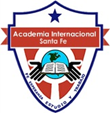 FIFTH GRADE
TOPIC: PRESENT PROGRESIVE
TEST
TEACHER YINELA RIVERA
WEEK 3
ACADEMIA INTERNACIONAL SANTA FESUMMATIVE TEST
NAME: _________________________Grade:________
LOOK THE PICTURE AND USE THE PRESENT PROGRESSIVE TENSE- ING AND COMPLETE THE SENTENCES.
VERB BE: AM-IS-ARE
VERBS: DANCE-SLEEP-SIT-EAT-SKATE.
1.The elephant_________________________________.


2.The dog_____________________________________.


3. The spiders__________________________________.


4. The mouse__________________________________.


5.The bears____________________________________.